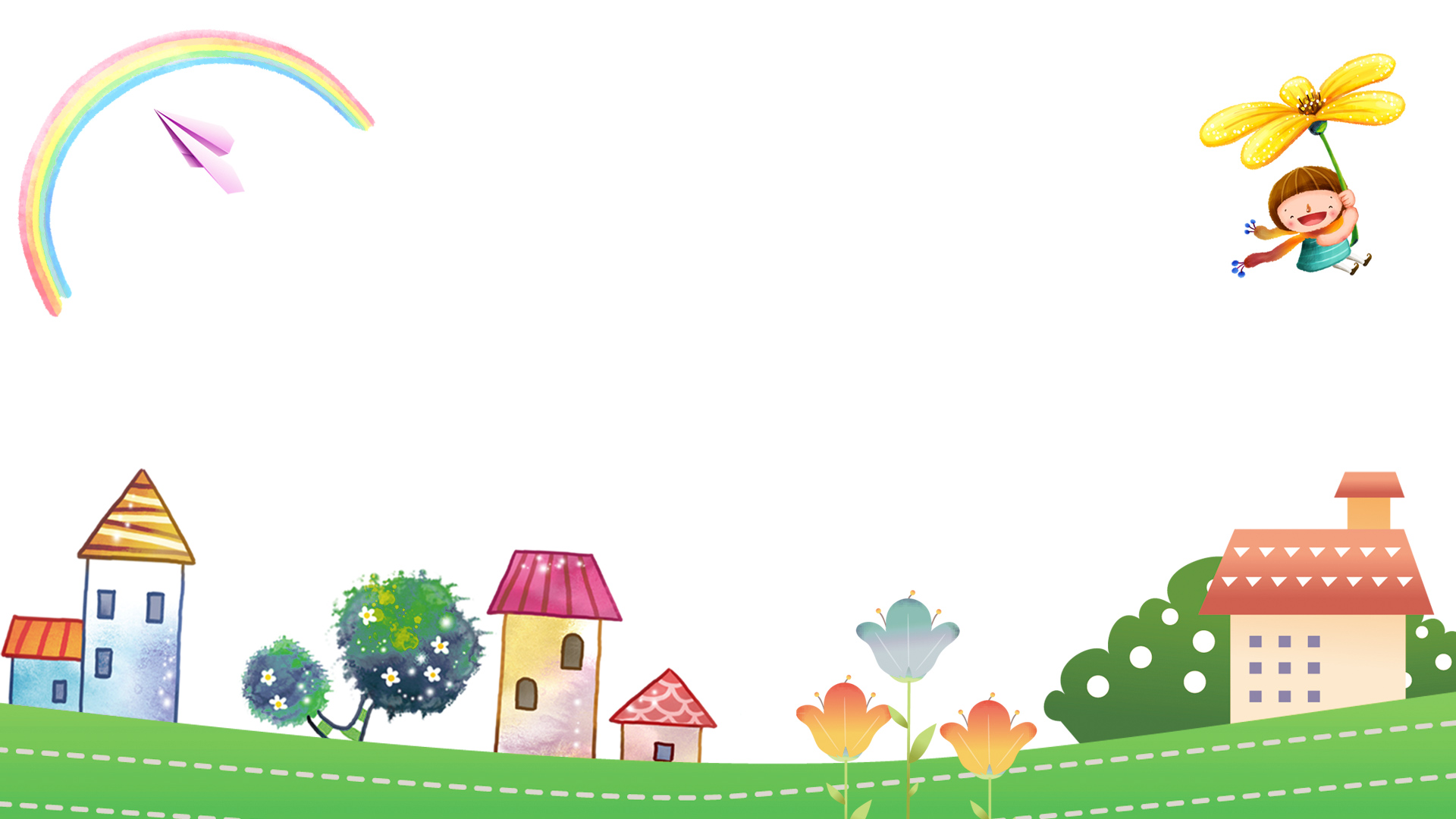 TRƯỜNG TIỂU HỌC DƯƠNG QUANG
TOÁN 4
PHÉP CỘNG PHÂN SỐ
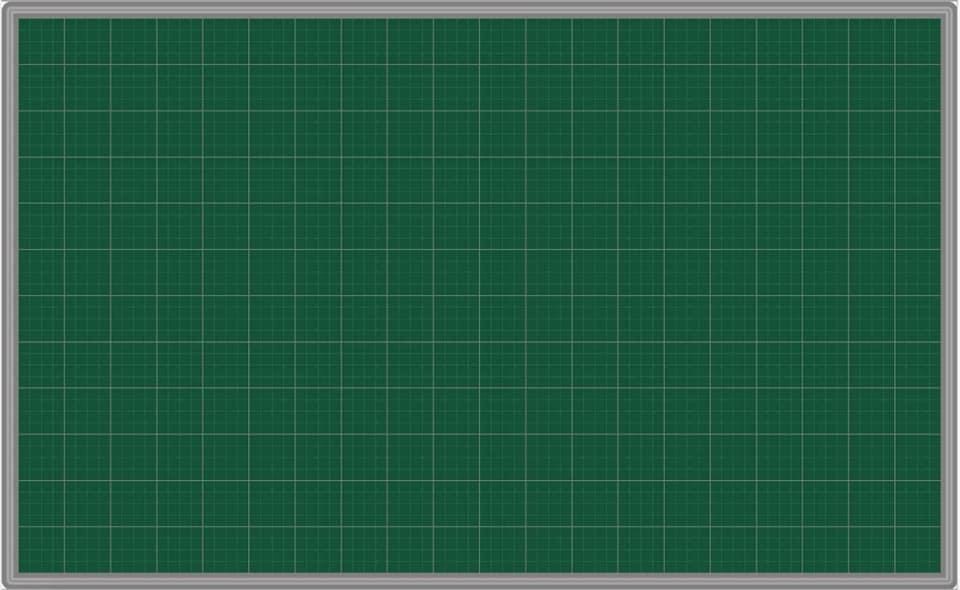 Thứ tư ngày 23 tháng 2  năm 2022
Toán
Khởi động
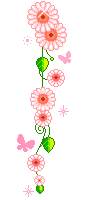 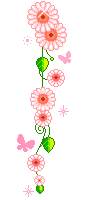 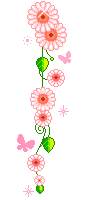 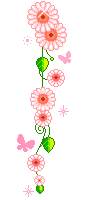 và
<
9
14
11
14
5
9
9
14
11
14
10
27
15
18
20
36
45
25
2. Phân số      bằng phân số nào dưới đây ?
      ( Hãy chọn    chữ cái đúng viết vào bảng)
a.
b.
c.
d.
1. So sánh hai phân số sau:
và
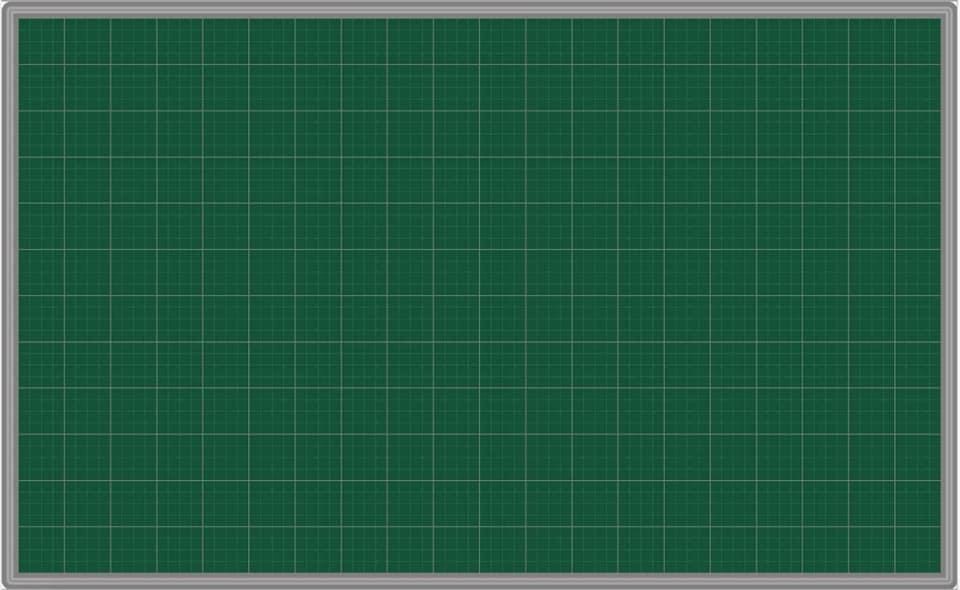 Thứ tư ngày 23 tháng 2  năm 2022
Toán
PHÉP CỘNG PHÂN SỐ
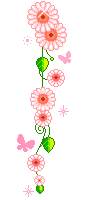 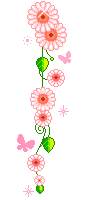 Ví dụ : Có một băng giấy, bạn Nam tô màu    băng giấy, 
sau đó Nam tô tiếp    băng giấy.Hỏi bạn Nam đã tô 
bao nhiêu phần của   băng giấy ?
3
8
2
8
3      2
8      8
3      2
8      8
5
8
5
8
Ta phải thực hiện phép tính:
?
3 + 2
Ta có:
8
3
8
2
8
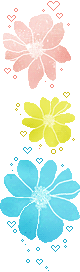 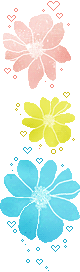 Muốn cộng hai phân số cùng mẫu số, 
ta cộng hai tử số với nhau và giữ nguyên 
mẫu số.
3         2
8         8
3 + 2
    8
5
8
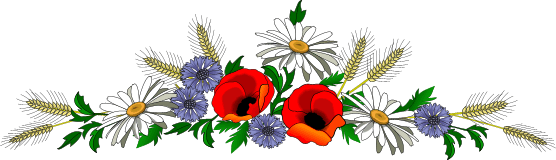 3
5      5
3      7
8      8
3      5
4      4
Muốn cộng hai,
phân số cùng 
mẫu số, ta cộng 
hai tử số với nhau 
và giữ nguyên 
mẫu số
8
4
5
5
10
 8
42
25
5
4
2
1
35      7
25     25
2 + 3
    5
3 + 5
    4
35 + 7
    25
3 + 7
    8
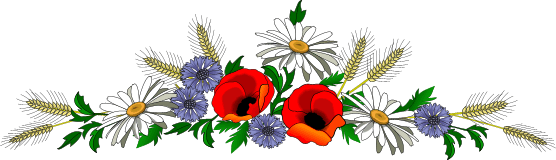 Bài1:
Tính:
= 1
a)
b)
= 2
c)
d)
3      2
7      7
2      3
7      7
3      2
7      7
2      3
7      7
5
 7
5
 7
3 +  2
     7
2 +  3
     7
Bài 2 :
2.Tính chất giao hoán:
=
Khi ta đổi chỗ hai phân số trong một tổng 
thì tổng của chúng không thay đổi.
2
7
3
7
Bài 3 :
Hai ô tô cùng chuyển  gạo ở một kho. 
   Ô tô thứ nhất chuyển được      số gạo trong kho, 
   ô tô thứ hai chuyển được     số gạo trong kho. 
   Hỏi cả hai ô tô chuyển được  bao nhiêu phần số gạo 
    trong kho ?
2
7
3
7
Bài 3:
?
số gạo
Tóm tắt :
Kho:
Ôtô 1:
Ôtô 2:
Bài làm
Cả hai ô tô chuyển được số gạo trong kho là:
3
8
5
8
8
8
Thi đua
Câu 1: Em hãy chọn đáp án đúng nhất
Tính
+
?
=
1
C.
B.
C.
A.
Cả A và B
5
7
8
8
Thi đua
Câu 2: Em hãy chọn đáp án đúng nhất
Tính
+
?
=
16
12
12
B.
C.
C.
A.
8
16
12